VektorenMittelpunkt & beliebiger Teilungspunkt einer Strecke
WH: Addition (Geometrische Deutung: Punkt + Pfeil)
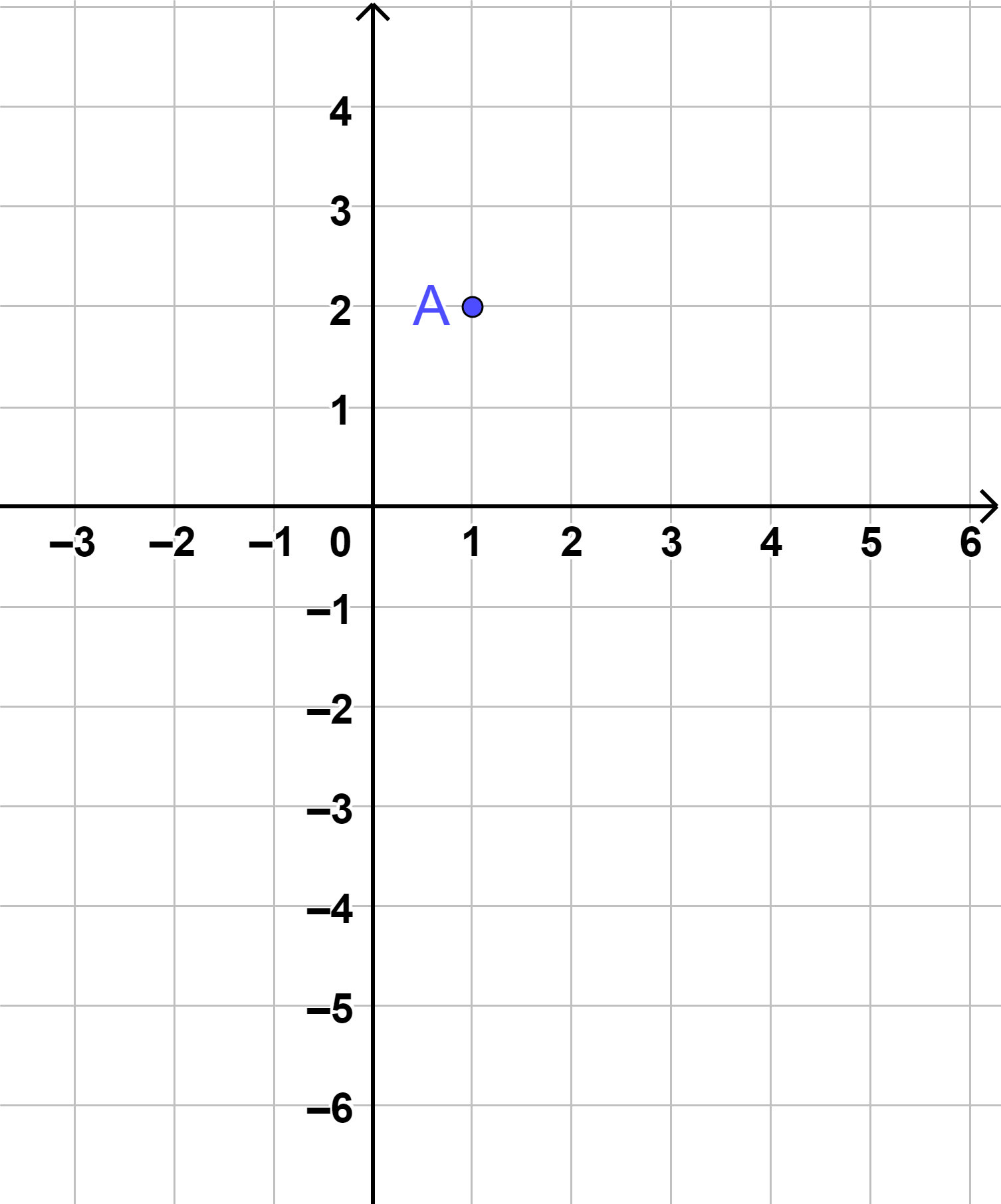 An einem Punkt wird ein Pfeil angehängt.
Das Ergebnis der Addition ist der Punkt am Ende des Pfeils.

ERGEBNIS = PUNKT
Mittelpunkt einer Strecke
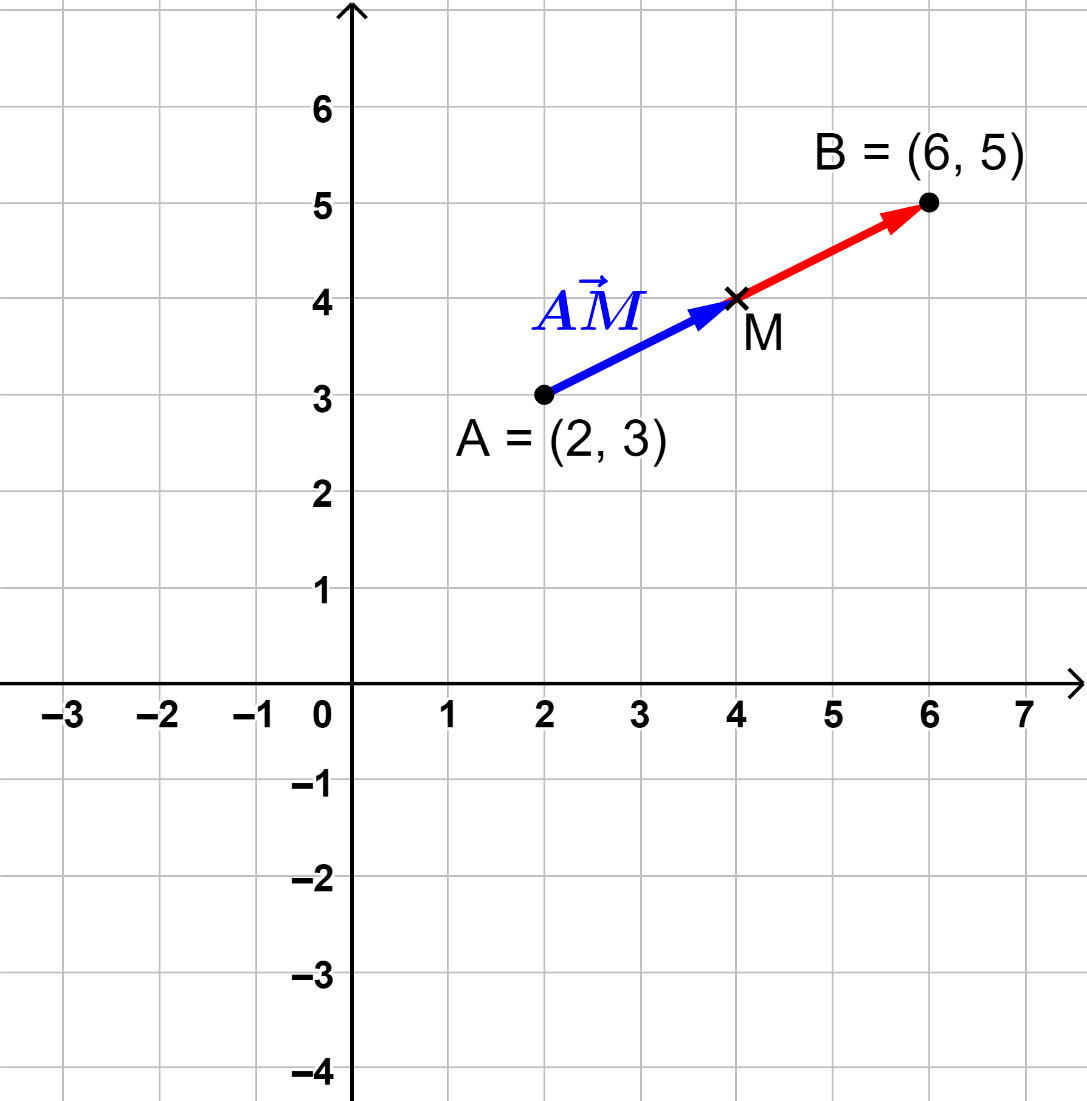 Strecke in einem beliebigen Verhältnis teilen
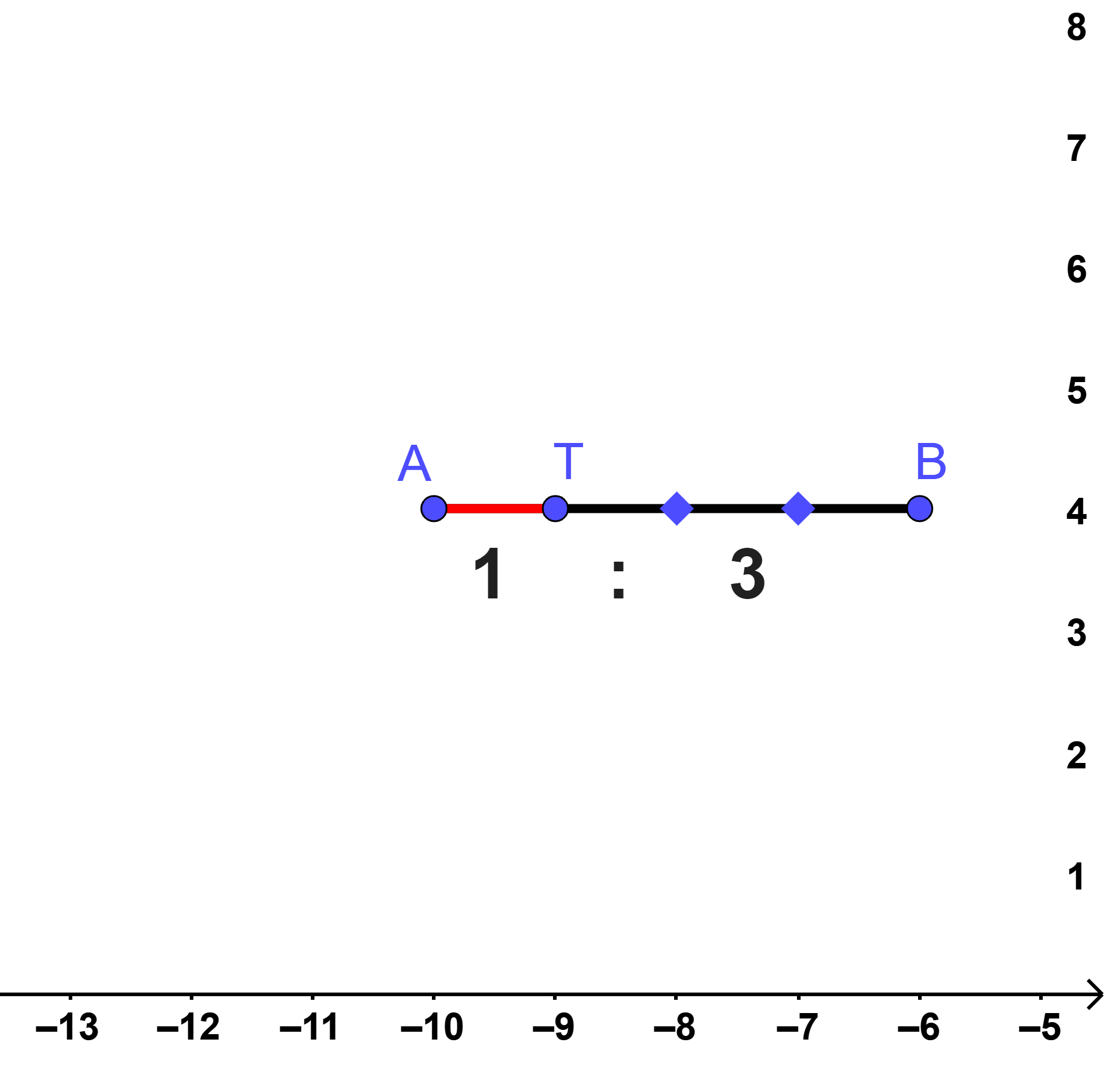 Strecke in einem beliebigen Verhältnis teilen
Teilungsverhältnis 4:2
Teilungsverhältnis 8:13
Bsp. 2) Teile die Strecke AB im angegebenen Verhältnis und gib den Teilungspunkt an.